С Днём рождения!
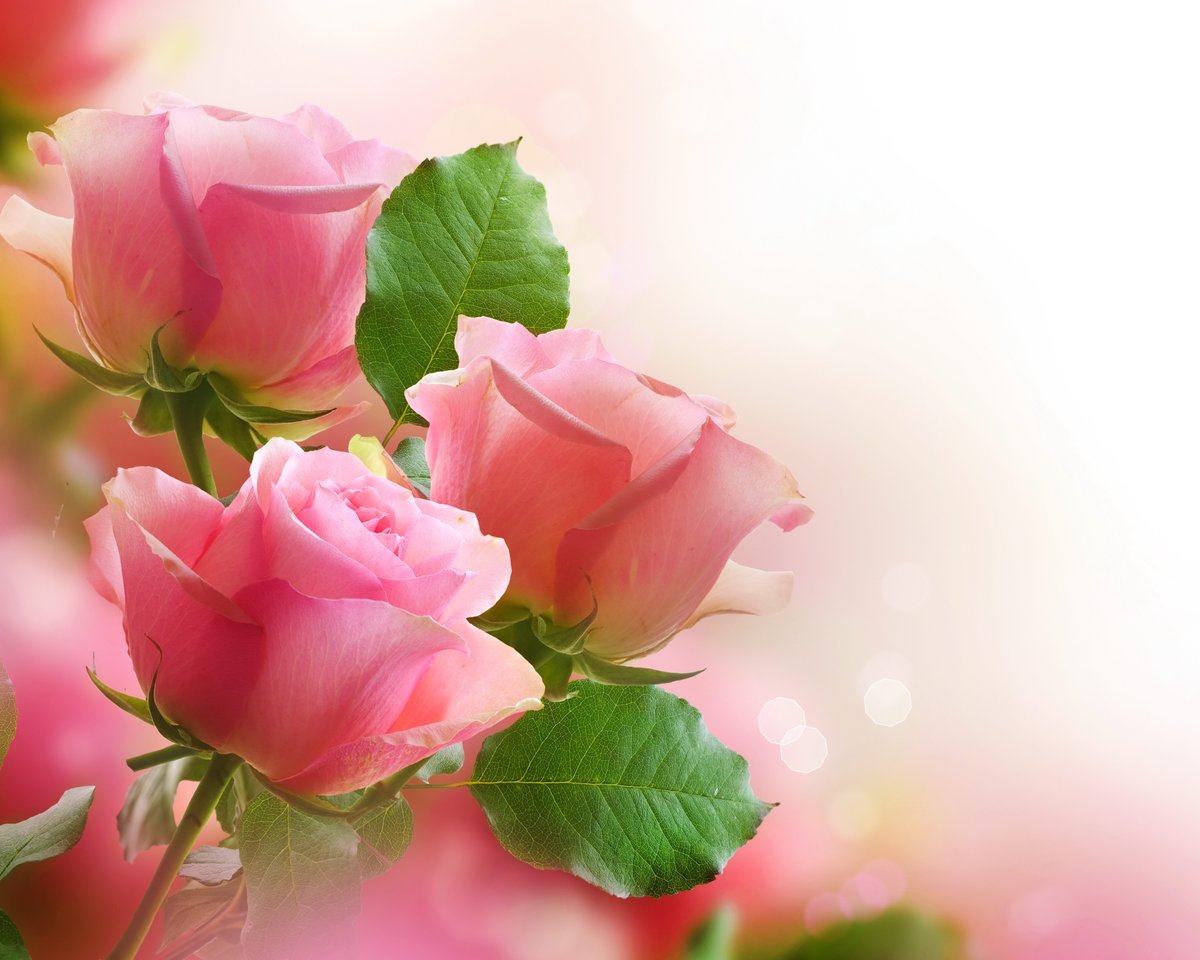 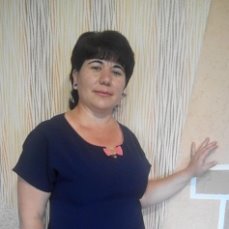 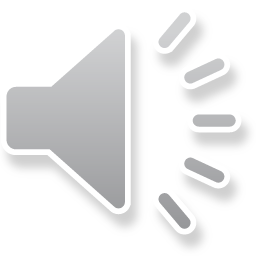 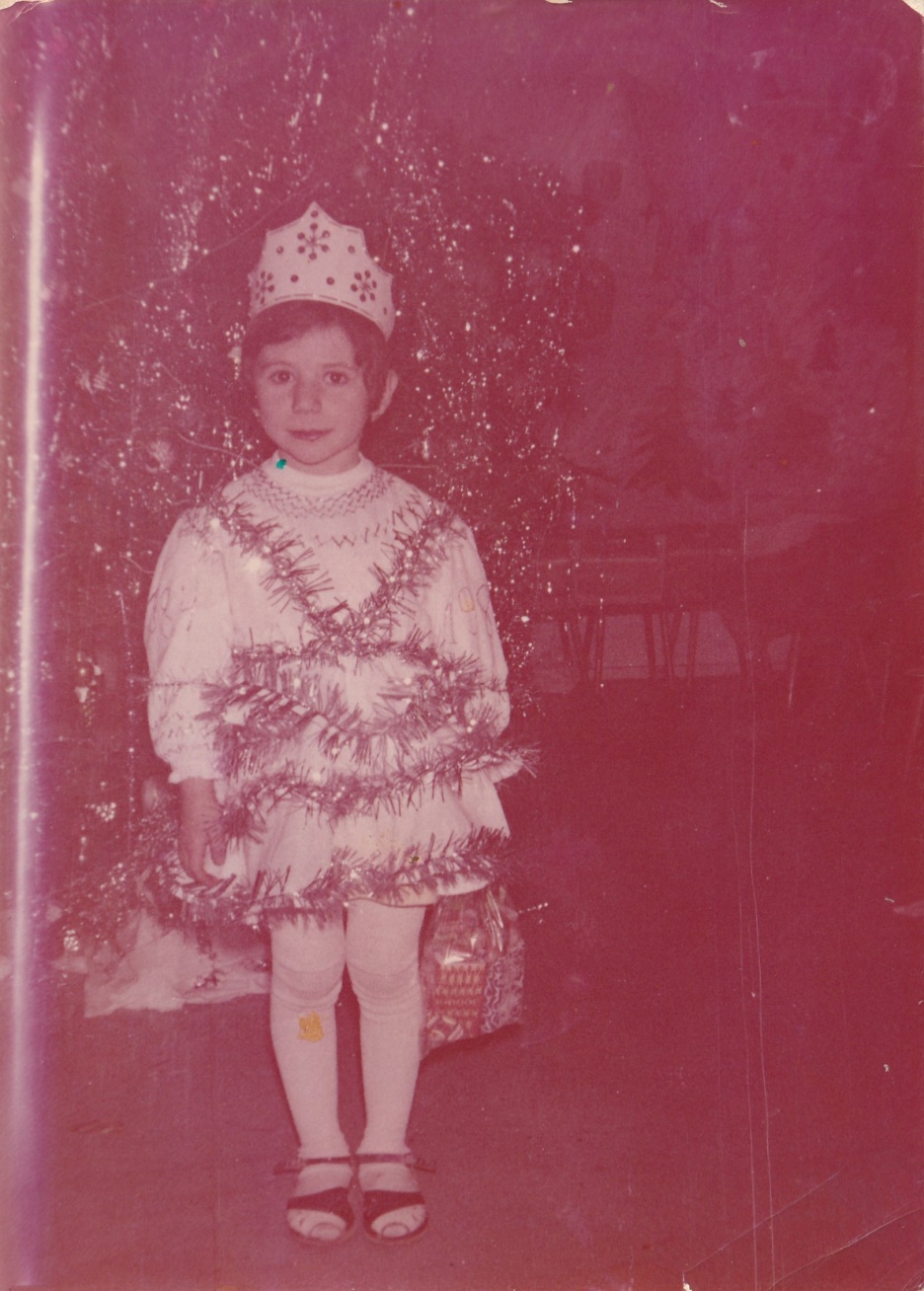 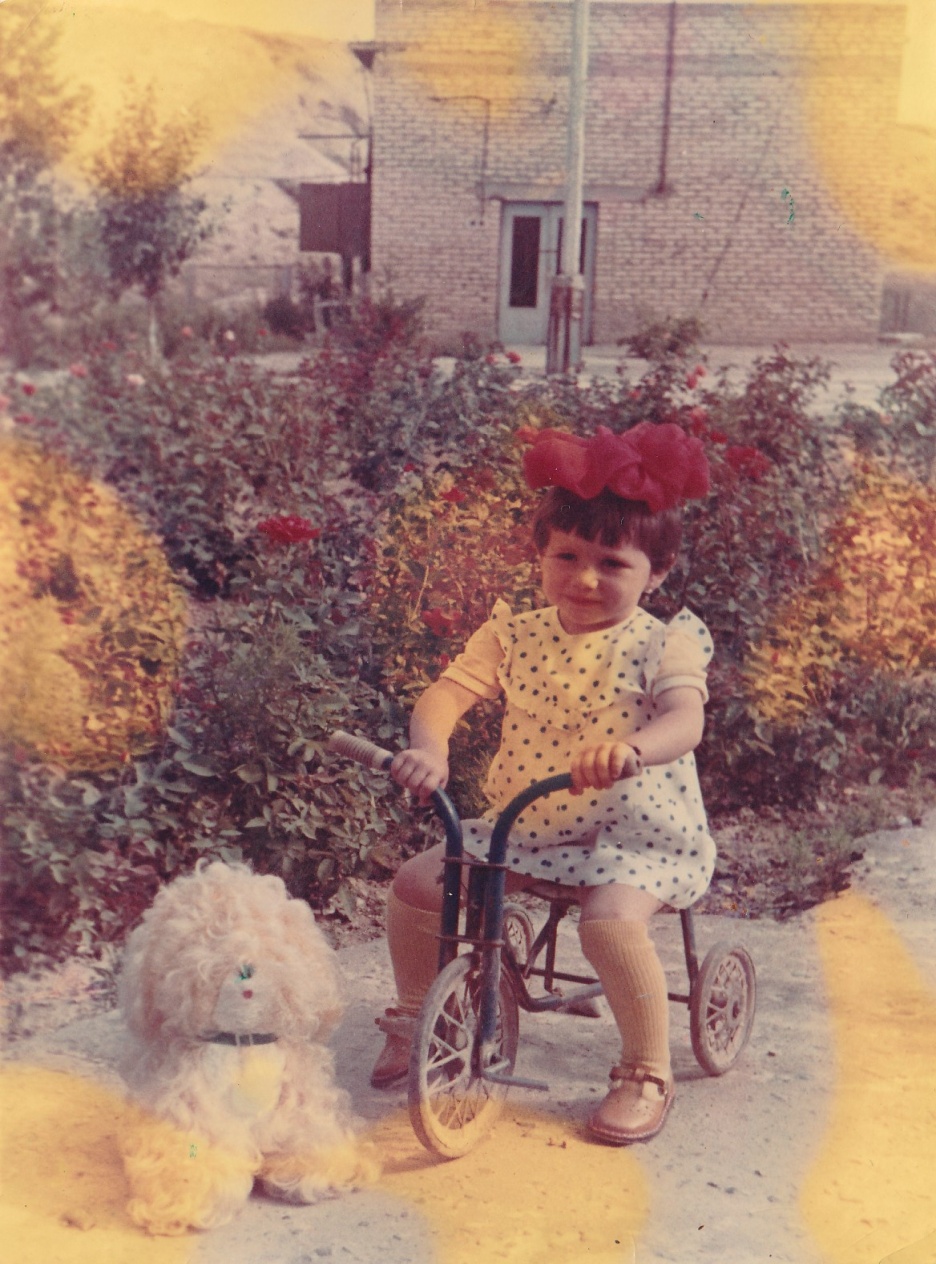 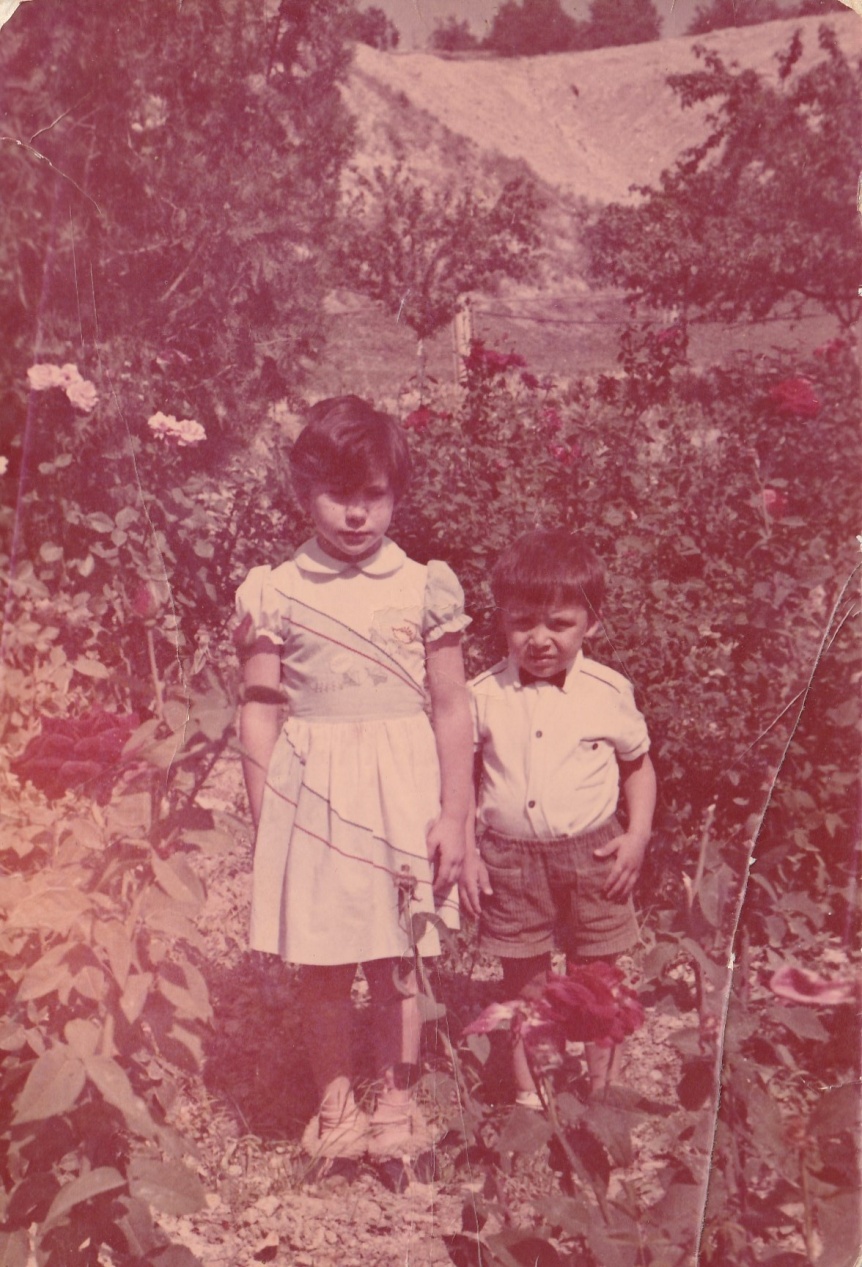 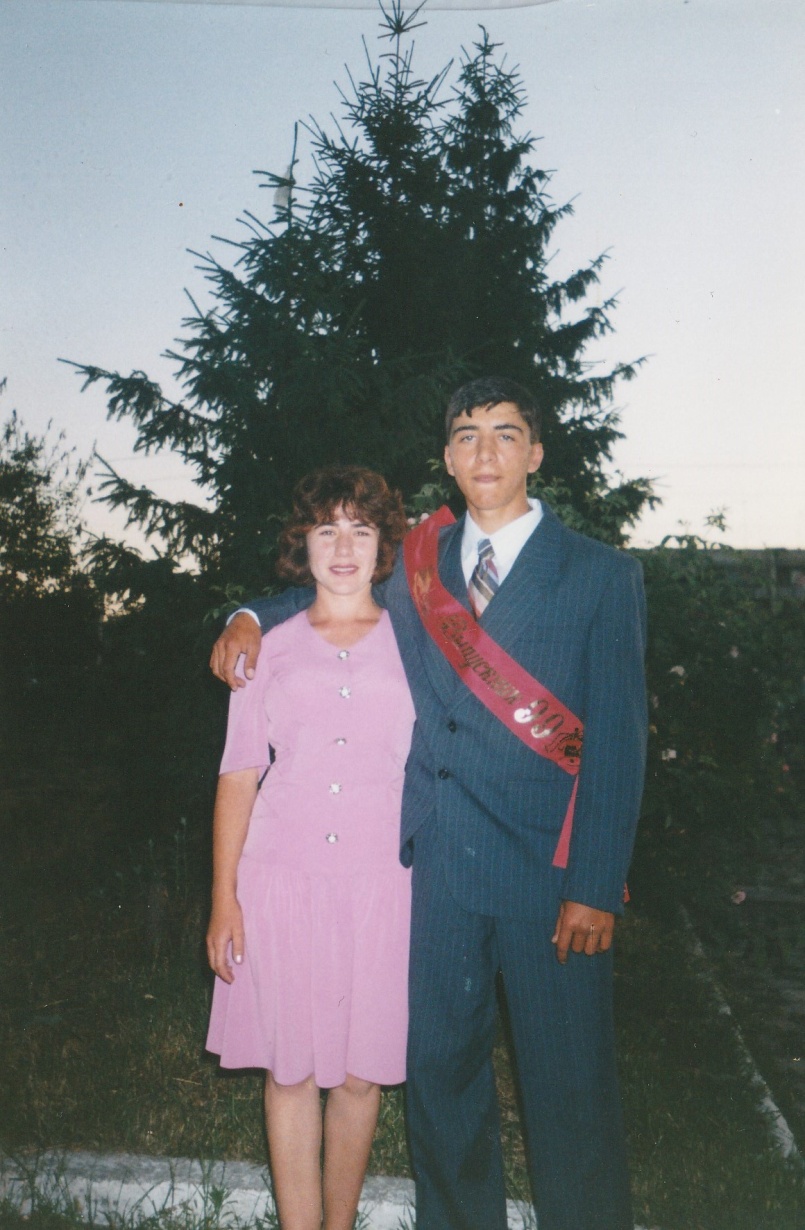 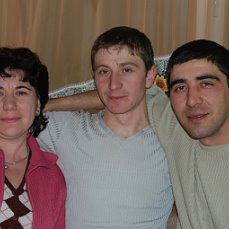 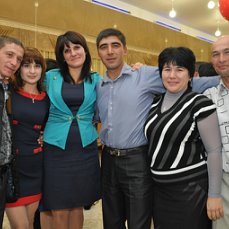 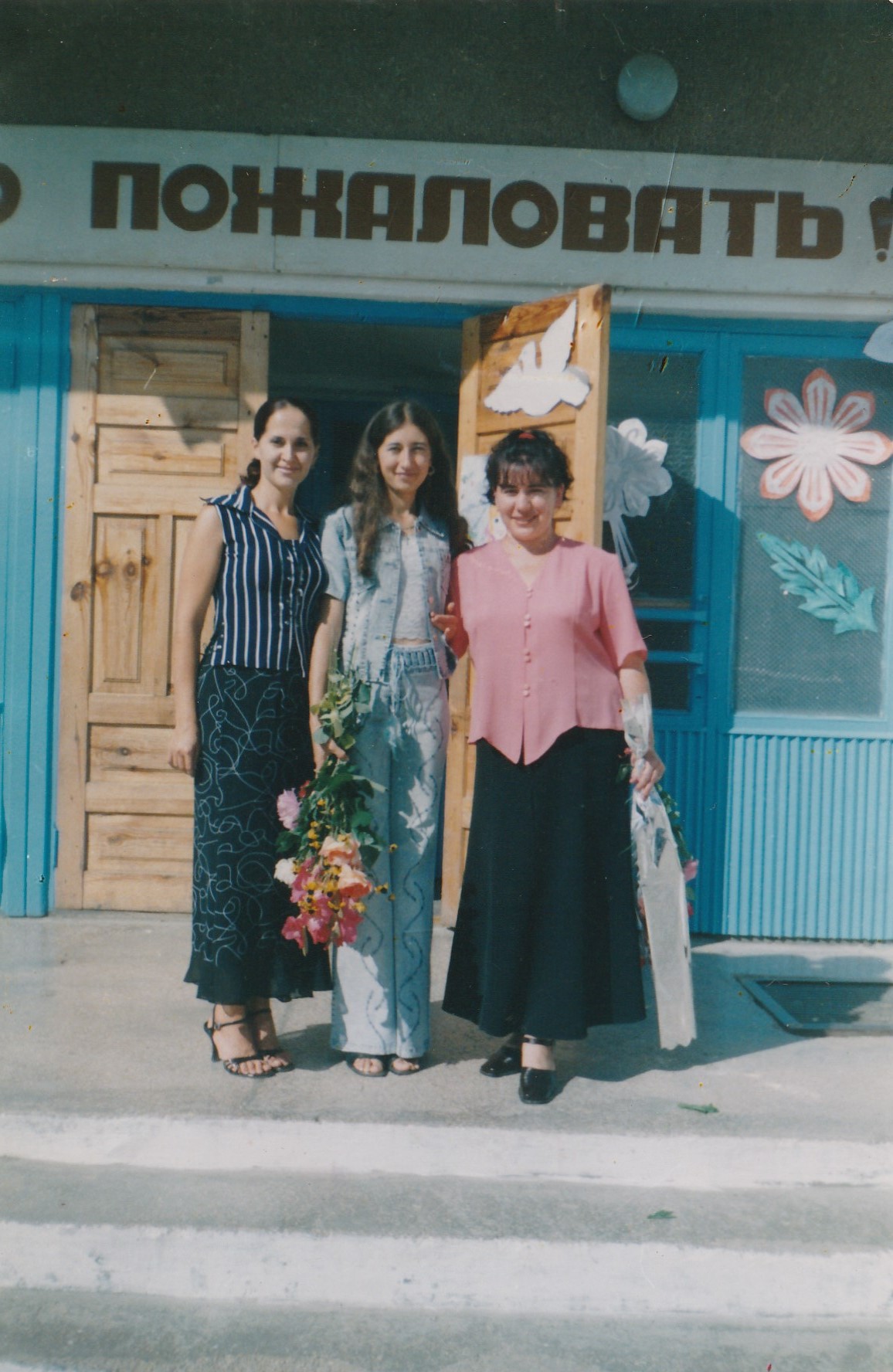 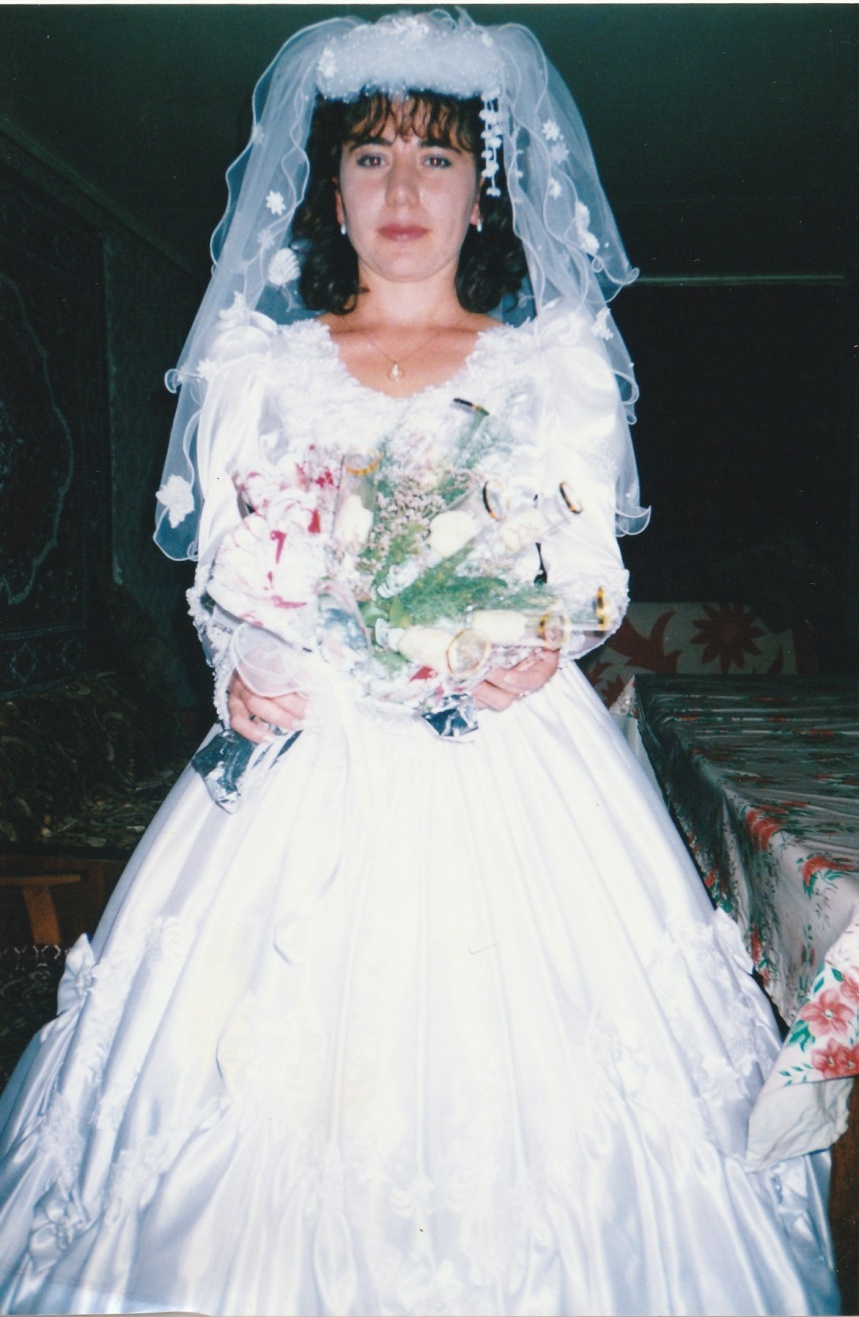 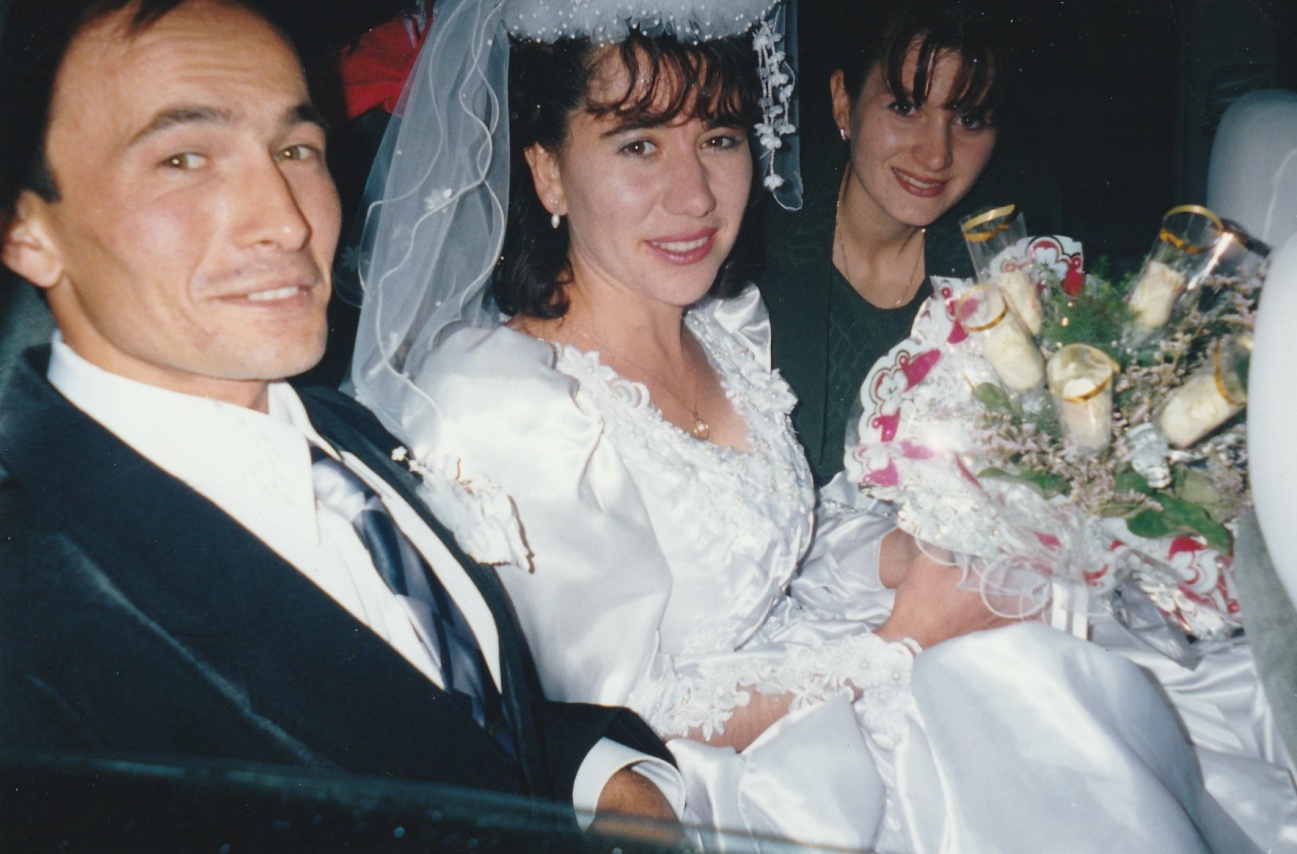 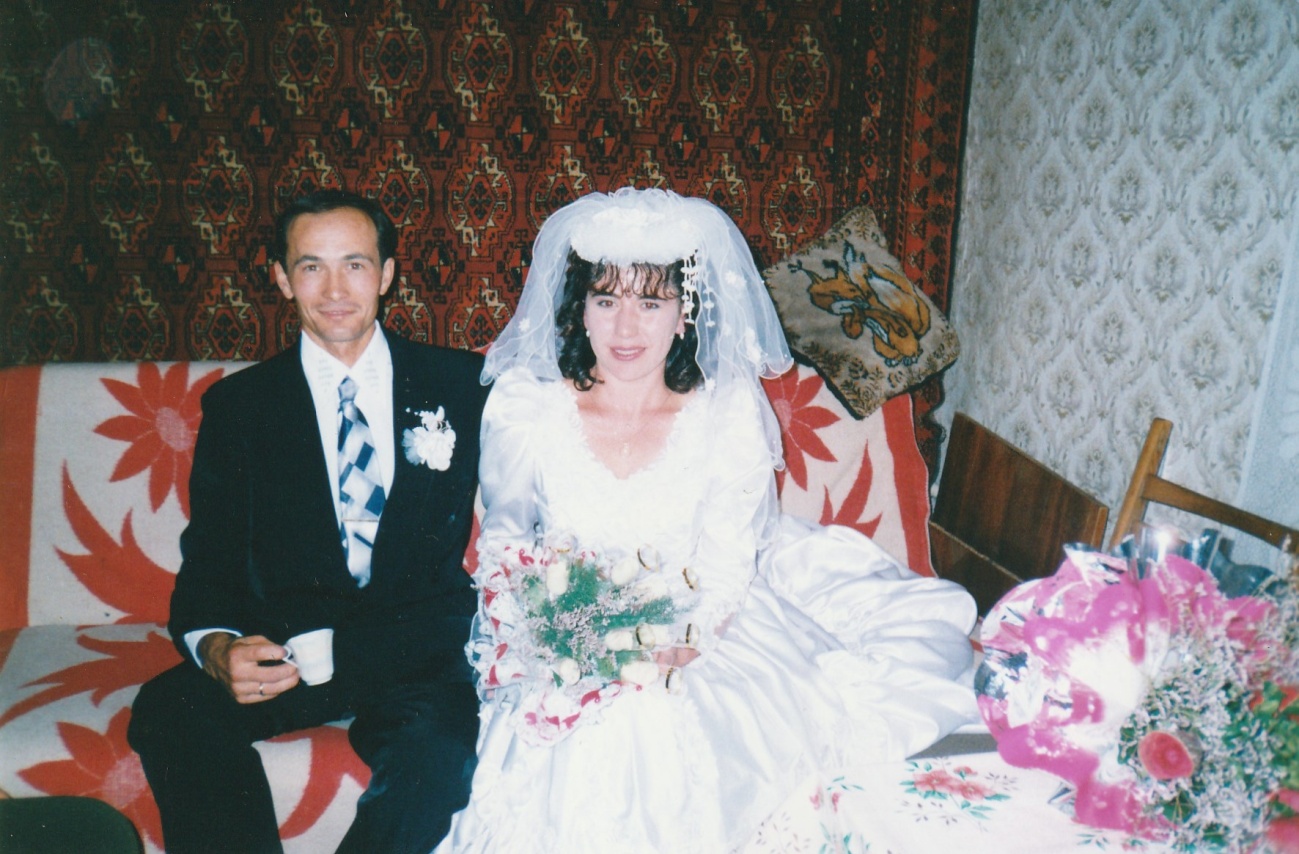 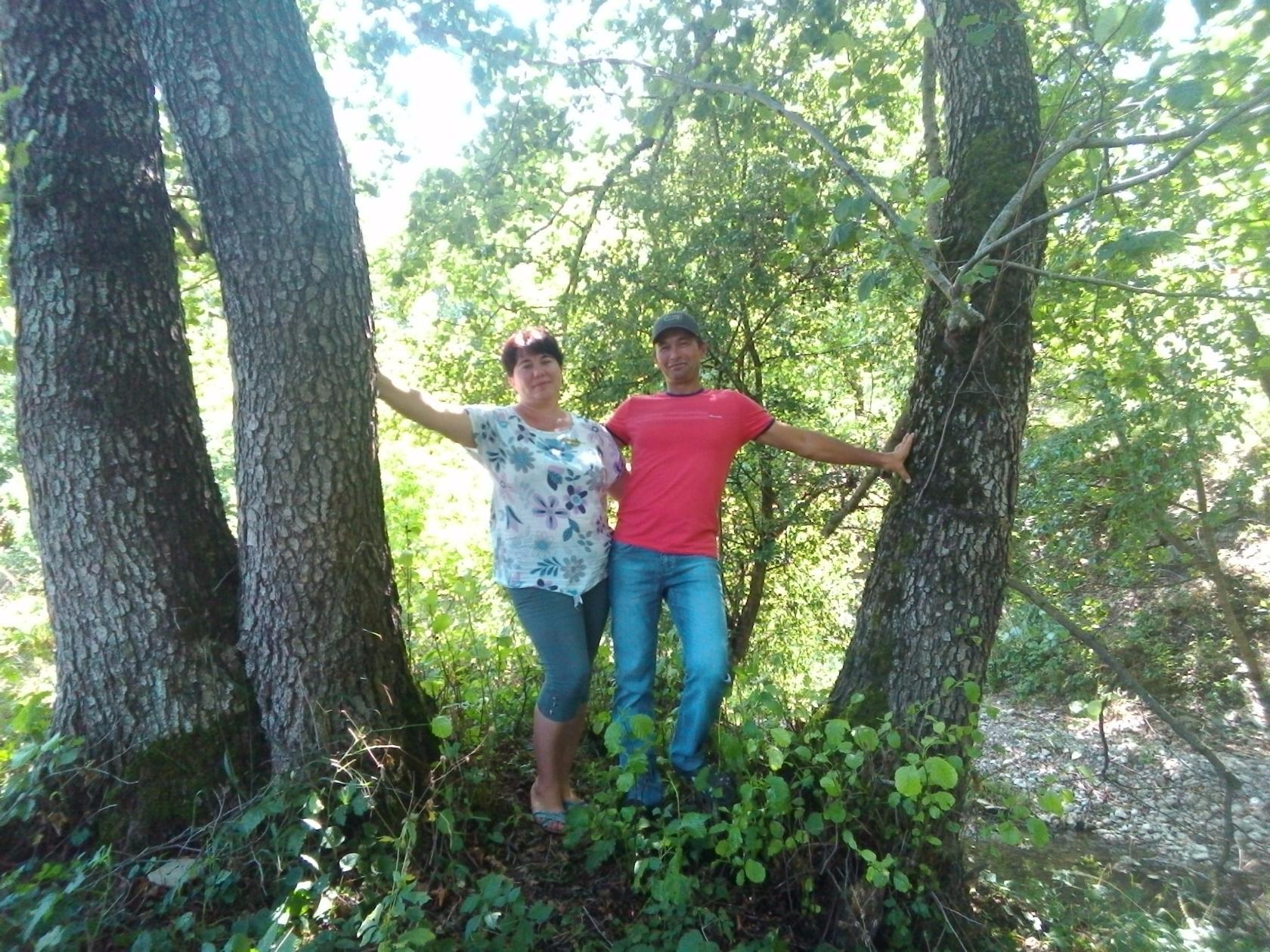 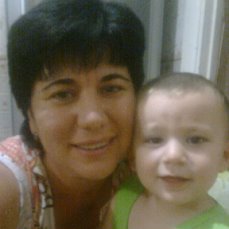 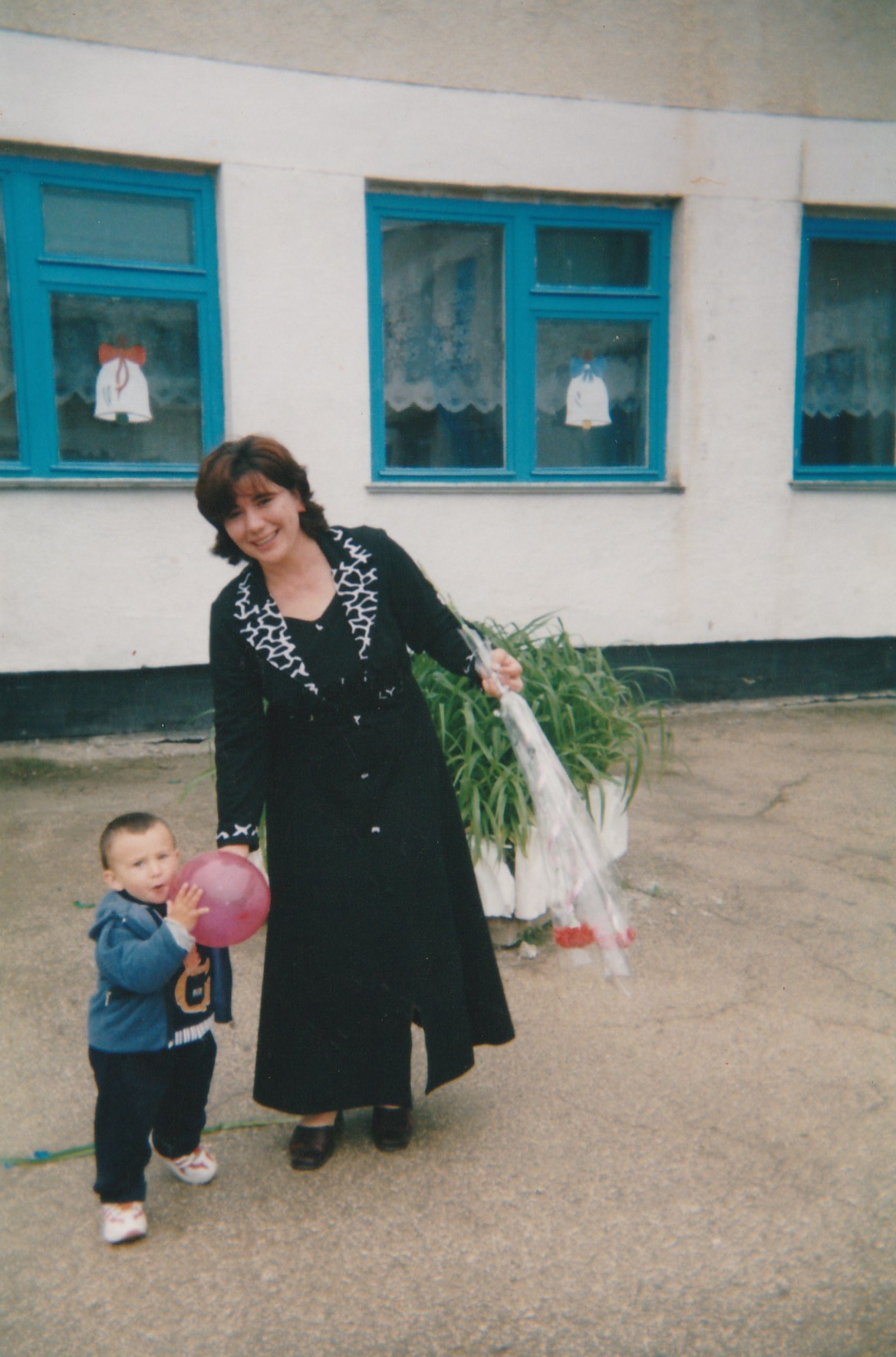 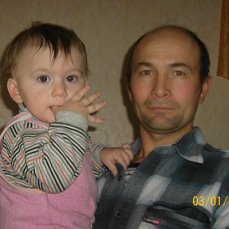 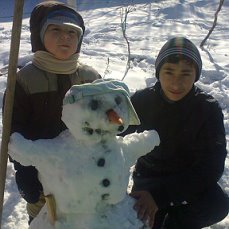 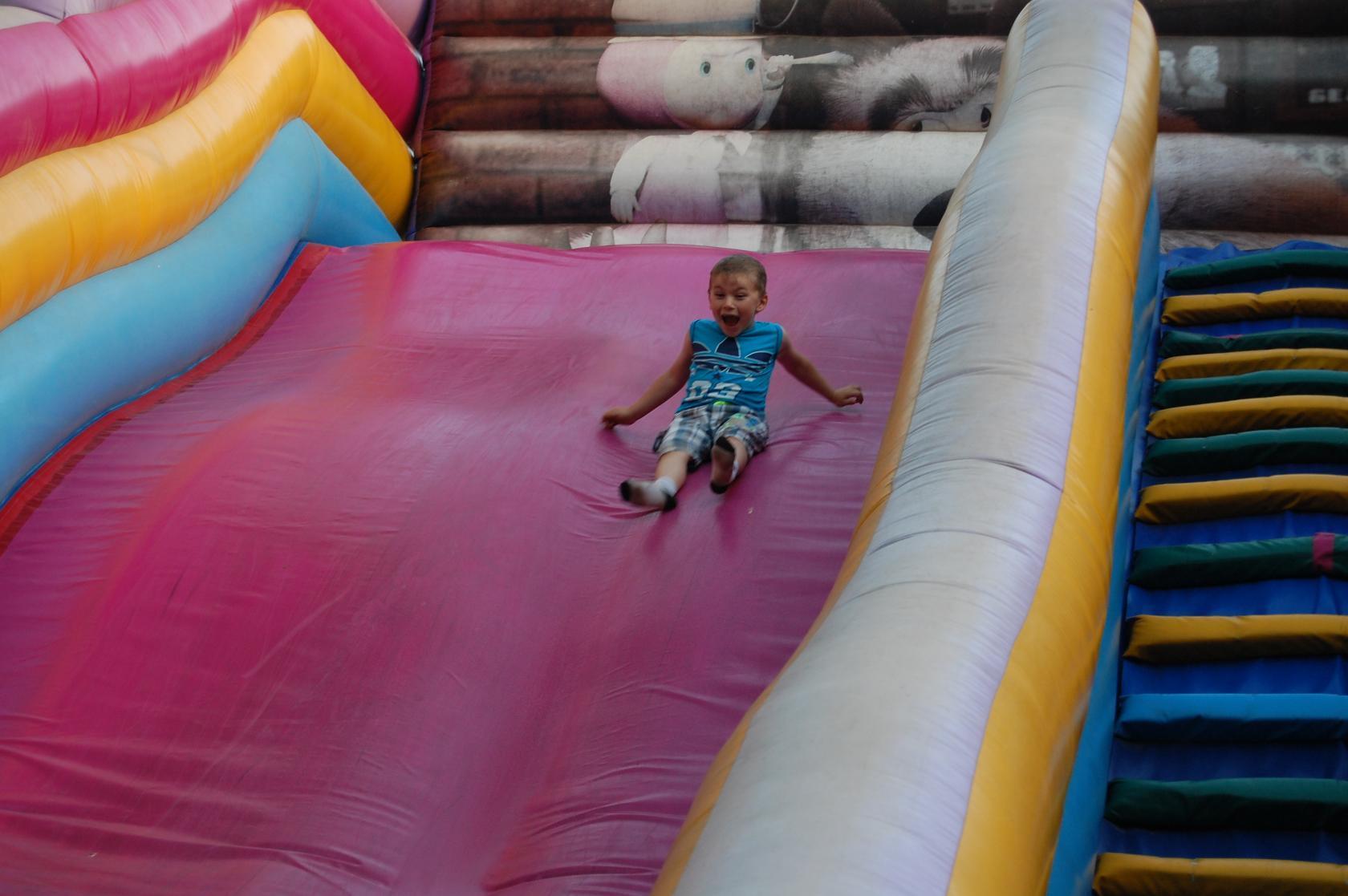 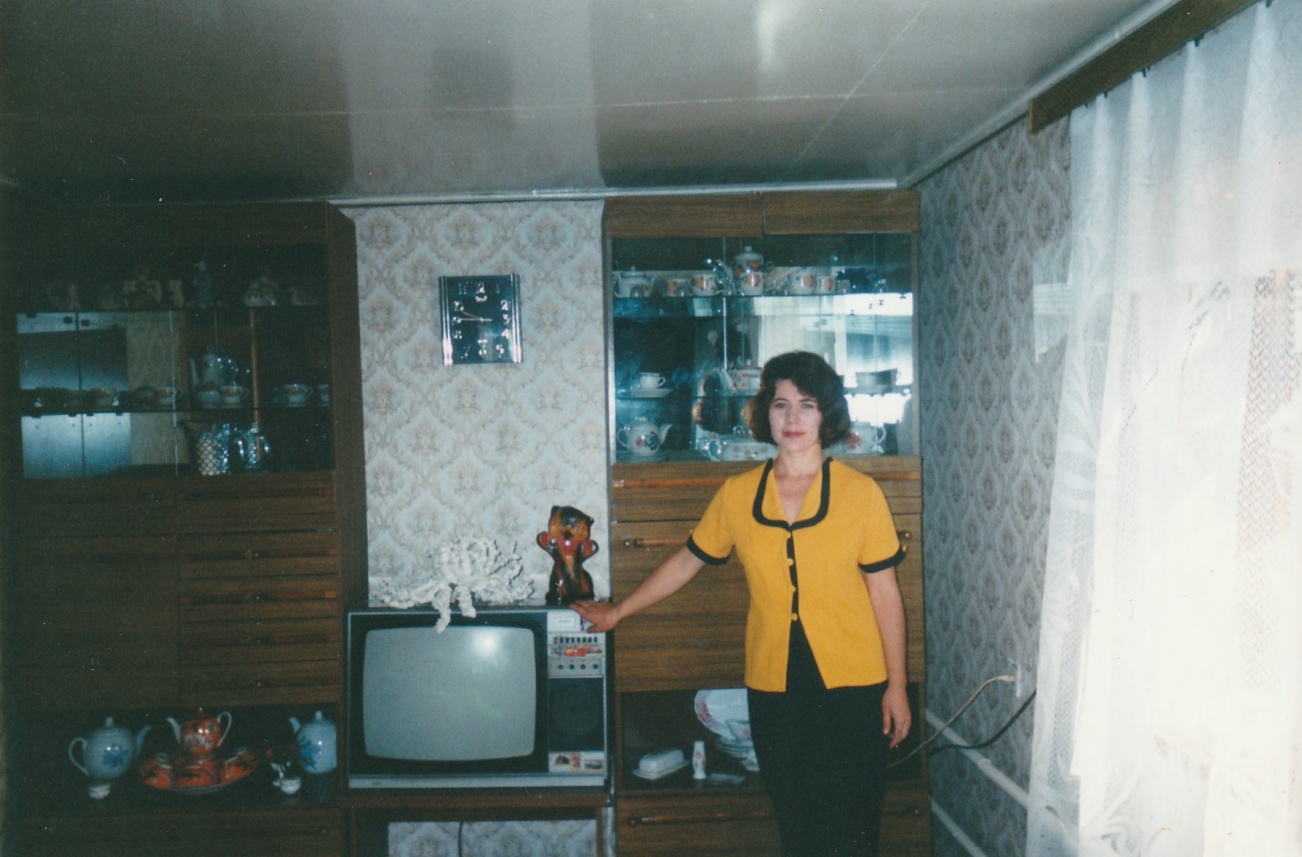 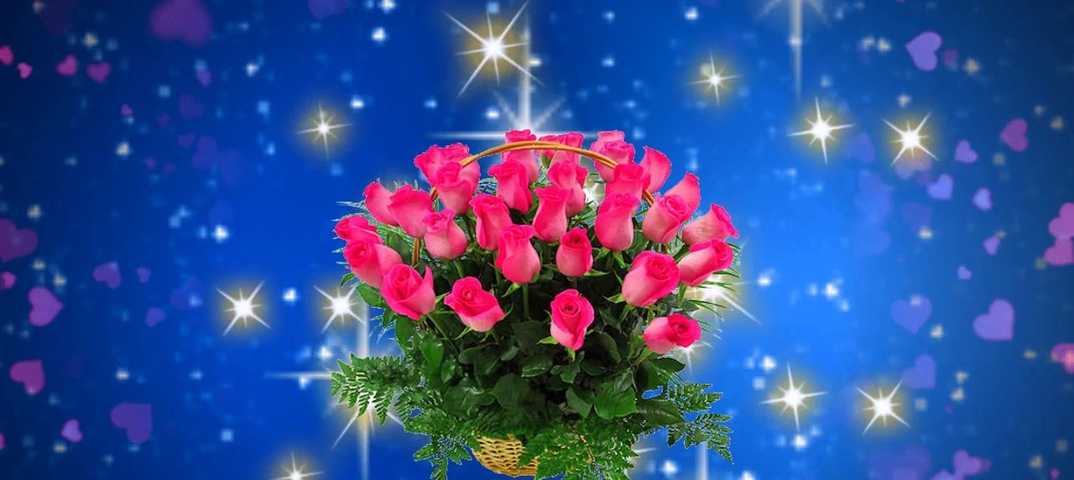